Proceso Formulación
Plan de Desarrollo
2012 - 2015
Risaralda: Unida, Incluyente y con Resultados
Municipio de 
Belén de Umbría
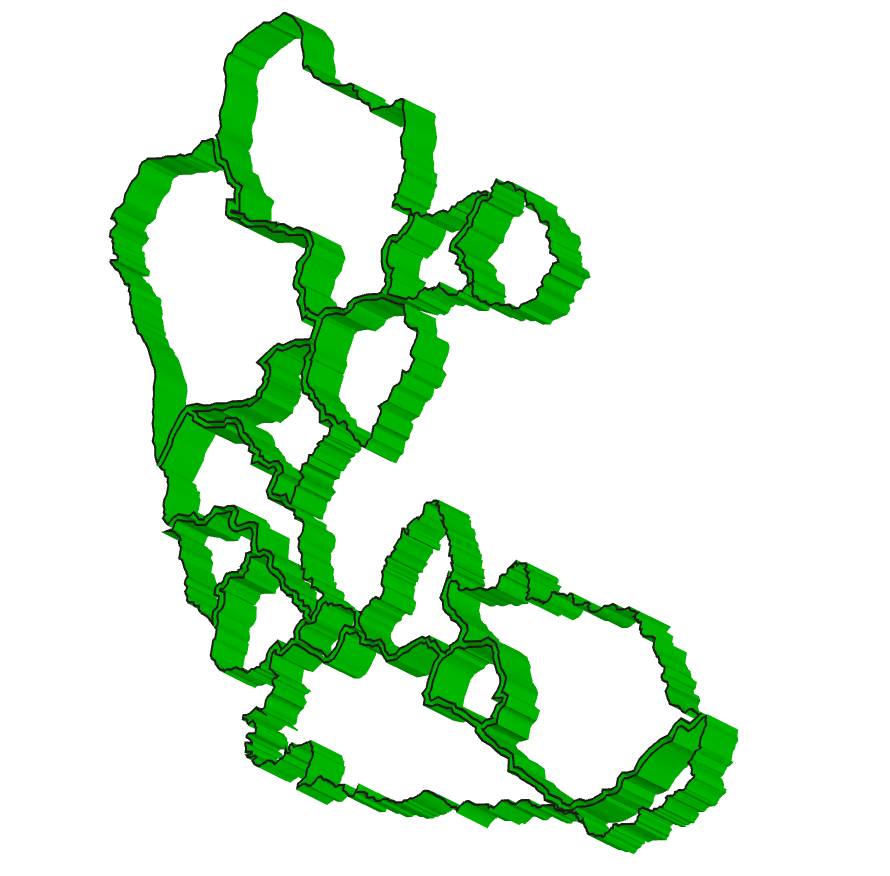 HIMNOAutor: Alfonso Bayem
CORO
Descendiente de raza pujante
revestidos de fama y honor
ya tu insignia se muestra triunfante
con destellos de luz y de sol
al trabajo fecundo que es gloria
enarbola su fe y esplendor
de tus umbrías la gráfica historia
simboliza en sus almas ardor

I
Ya cesó la discordia furente
y la paz otra vez renació
resplandece el progreso sonriente
como emblema de paz y de honor

Tus montañas y ubérrimas tierras
fecundizan su fama y su fe
su riqueza y orgullo se encierra
en los granos del rubio café

II
Por su nombre feliz otra hora
hubo lucha sin tregua y porfía
pero luego feliz bienhechora
resurgió de sus selvas Umbría

Ya cesó la discordia furente
y la paz otra vez resurgió
//y el progreso se encuentra sonriente
   y en las almas ya reina el amor//
Población Hombre – Mujer
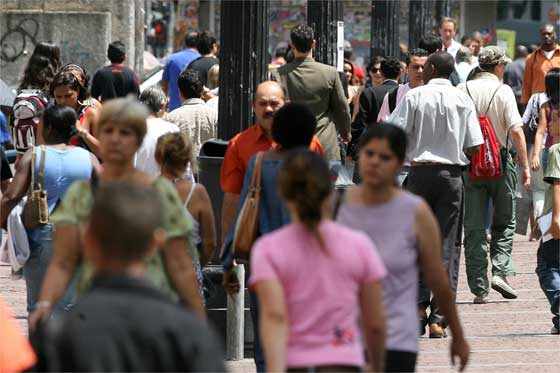 Fuente DANE: Proyecciones de Población 2011
Población Urbana – Rural
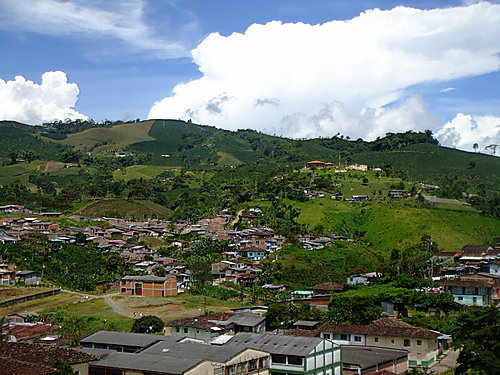 Fuente DANE: Proyecciones de Población 2011
Población por edades
Población por edades
Población Étnica
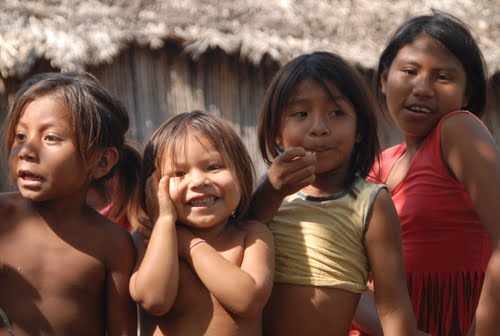 Fuente DANE: Proyecciones de Población 2011
Necesidades Básicas Insatisfechas (NBI) Y miseria (%)
Fuente DANE
Familias en extrema pobreza
Priorizada por la estrategia UNIDOS
Fuente: Departamento Administrativo para la prosperidad social
Tasa de analfabetismo a 2005
(Mayores de 15 años en %)
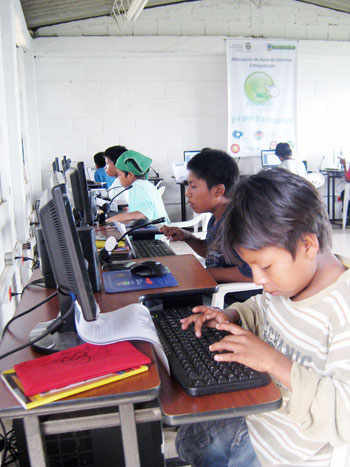 Fuente: DNP Fichas municipales
Cobertura acueducto y alcantarillado a 2010 (%)
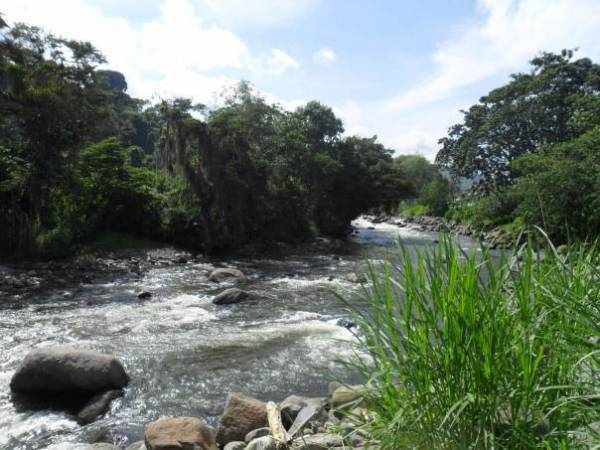 Fuente: SIU. Sistema Único de información
Población desplazada a 2010
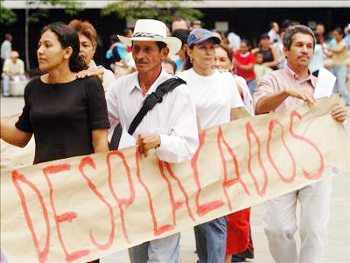 Fuente: DNP fichas municipales
Déficit de vivienda a 2005
(%)
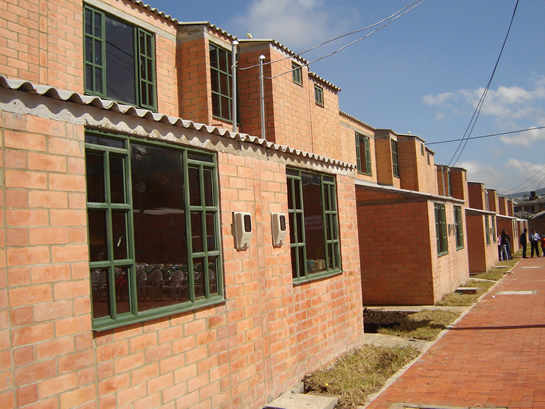 Fuente: DNP  fichas municipales
Afiliación en salud a 2010
Fuente  Secretaría de Salud Departamental
Afiliación en salud a 2010 (%)
Fuente  Secretaría de Salud Departamental
Registro SISBEN a 2010
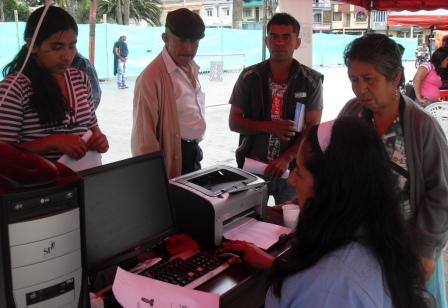 Fuente  Secretaría de Planeación Departamental
Registro SISBEN (%)
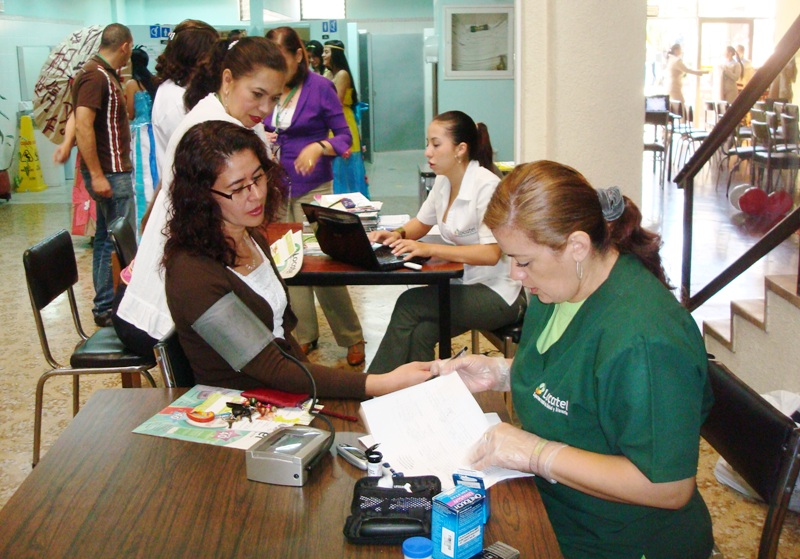 Fuente  Secretaría de Planeación Departamental
Cobertura en vacunación
Triple viral (%)
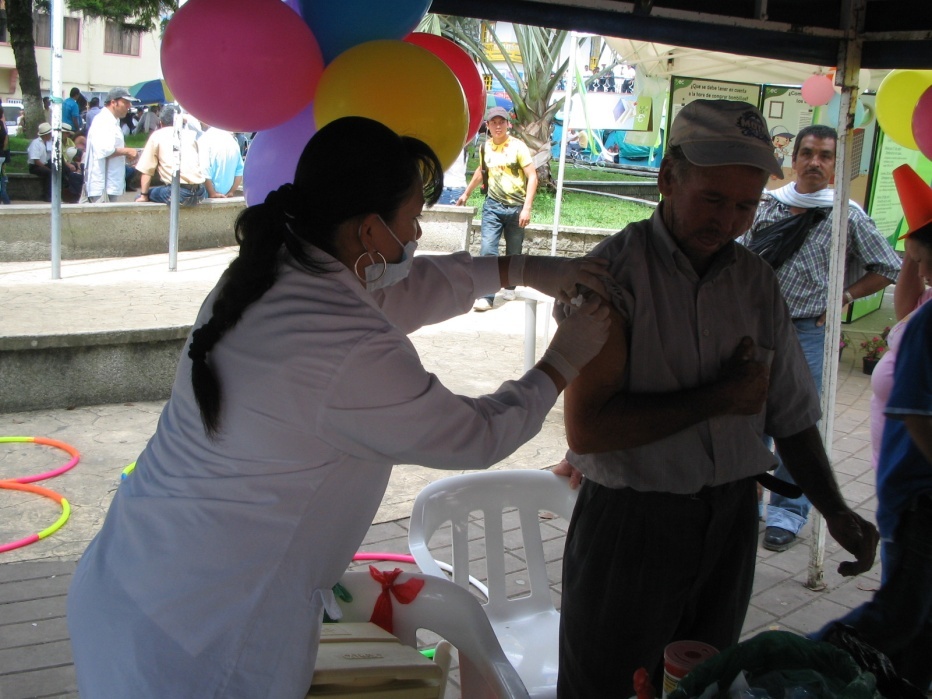 Fuente  Secretaría de Salud Departamental
Situación Agrícola
Superficie Total (Km²): 114

N° de Veredas: 28

N° de Predios Rurales: 1263

Unidad Agrícola Familiar: 8,49

Usuarios potenciales 
de asistencia técnica: 800
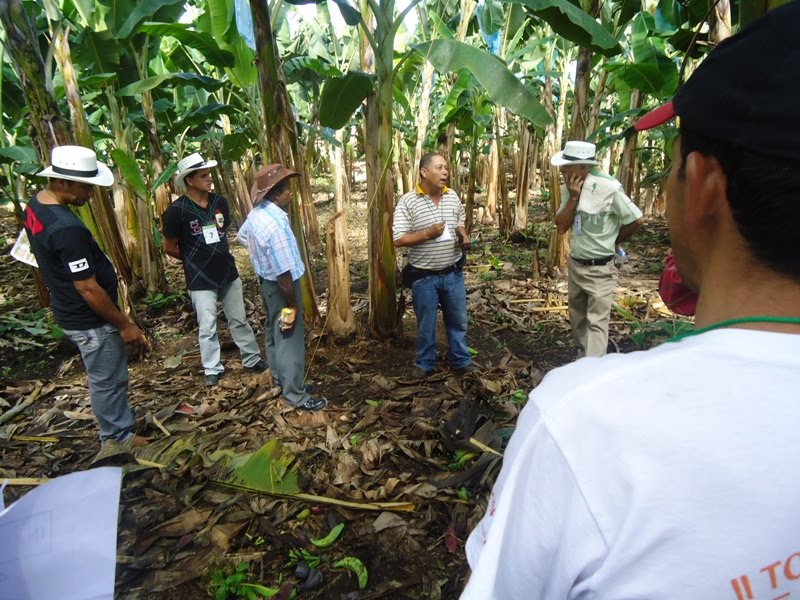 Fuente  Secretaría de Desarrollo Agropecuario Departamental
Situación Agrícola
(en hectáreas)
Fuente  Secretaría de Desarrollo Agropecuario Departamental
Situación Agrícola
(%)
Fuente  Secretaría de Desarrollo Agropecuario Departamental
Principales cultivos
(en hectáreas)
Fuente  Secretaría de Desarrollo Agropecuario Departamental
Principales cultivos
(%)
Fuente  Secretaría de Desarrollo Agropecuario Departamental
Ganadería Bovina
Fuente  Secretaría de Desarrollo Agropecuario Departamental
Proceso Formulación
Plan de Desarrollo
2012 - 2015
Risaralda: Unida, Incluyente y con Resultados